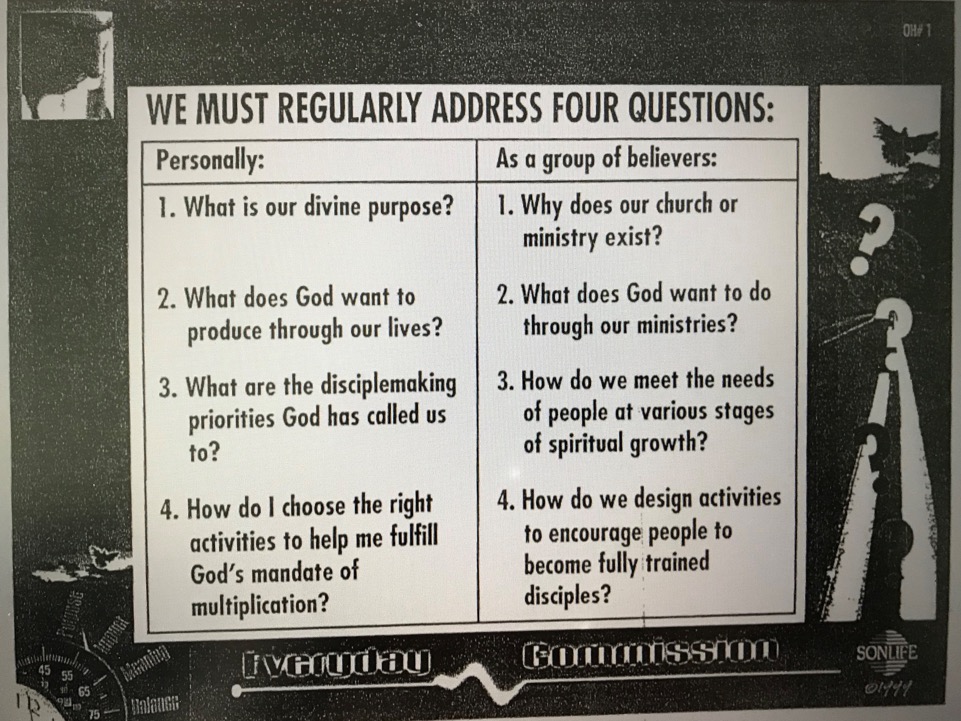 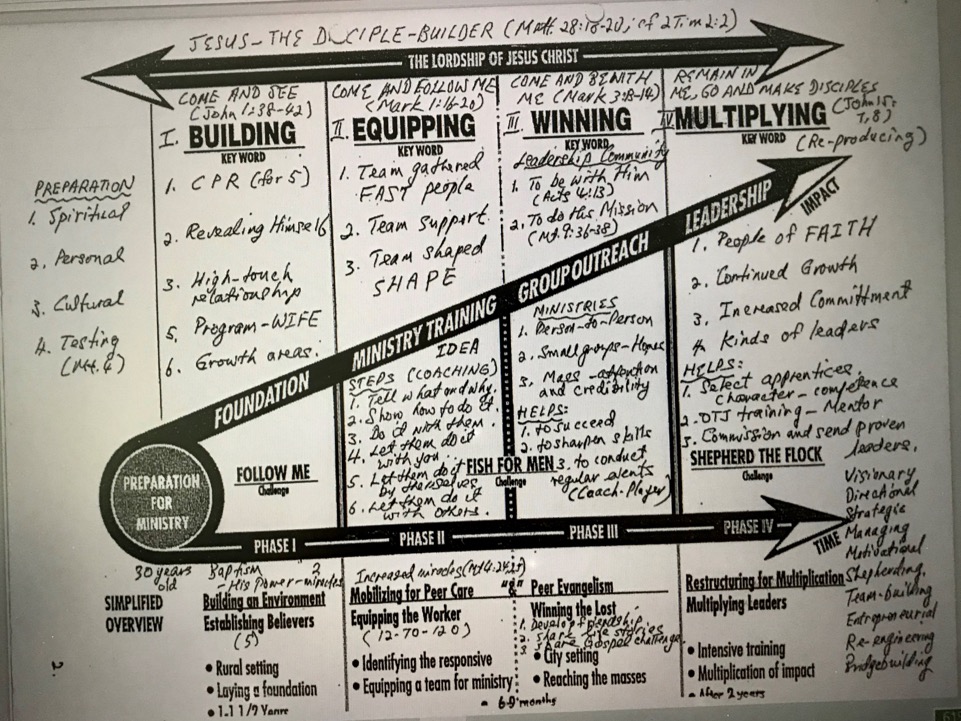 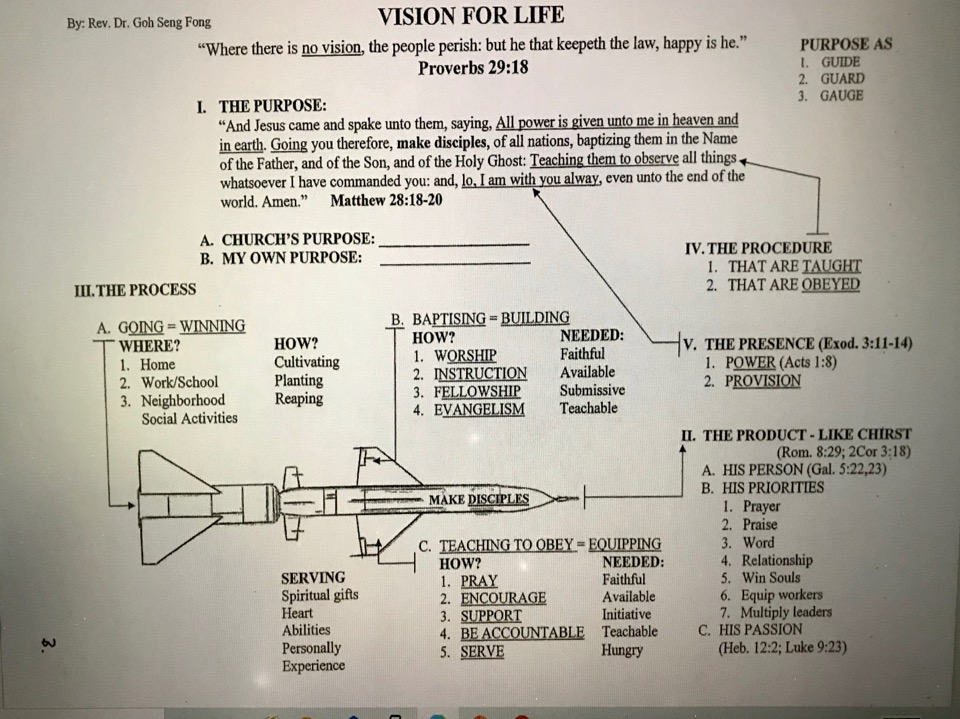 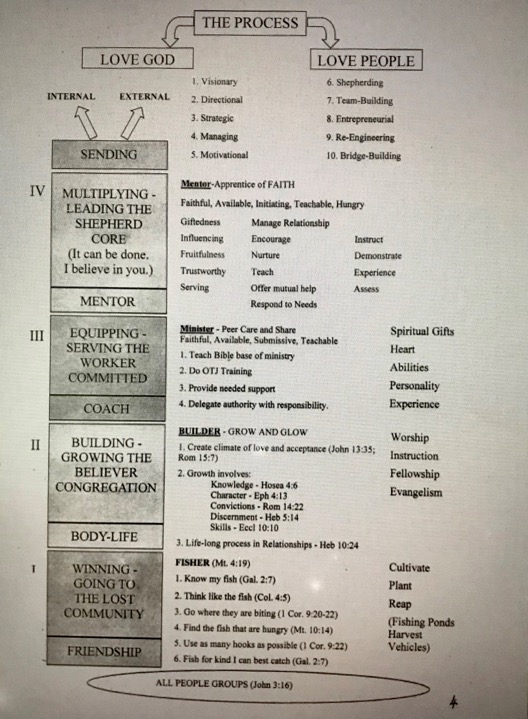 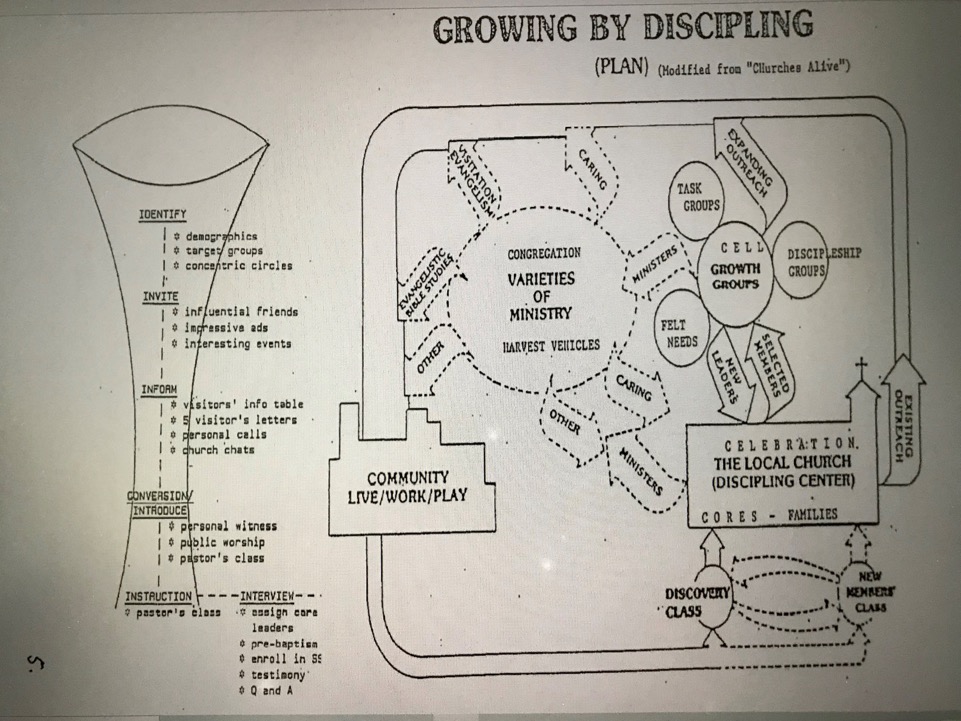 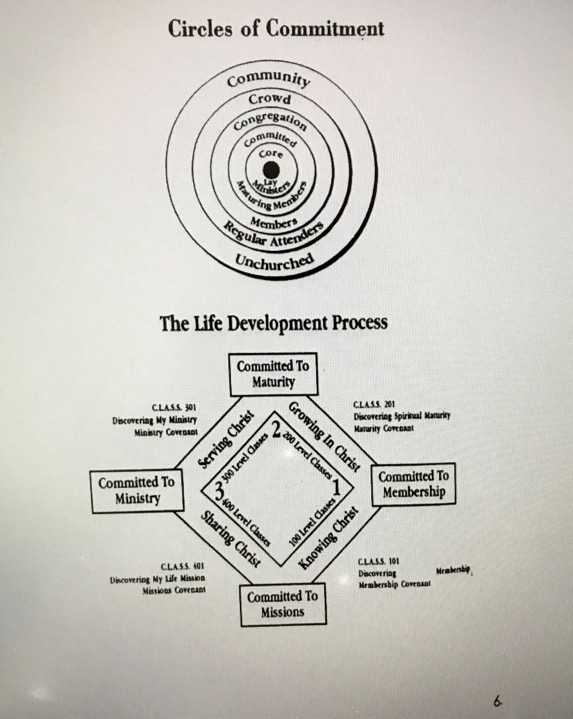 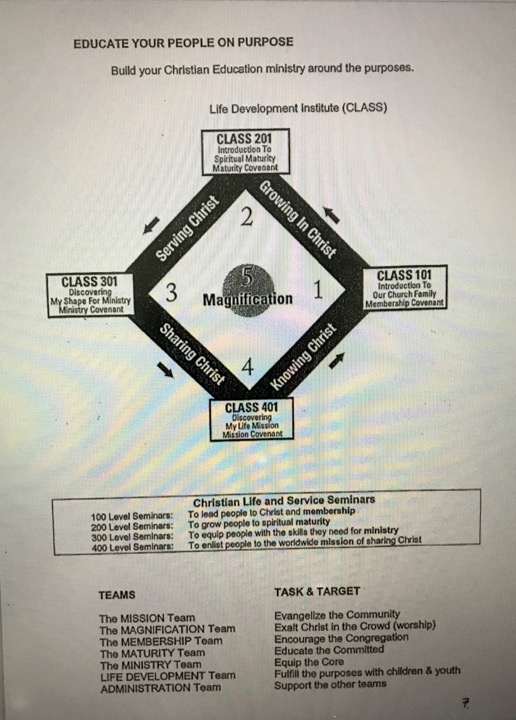 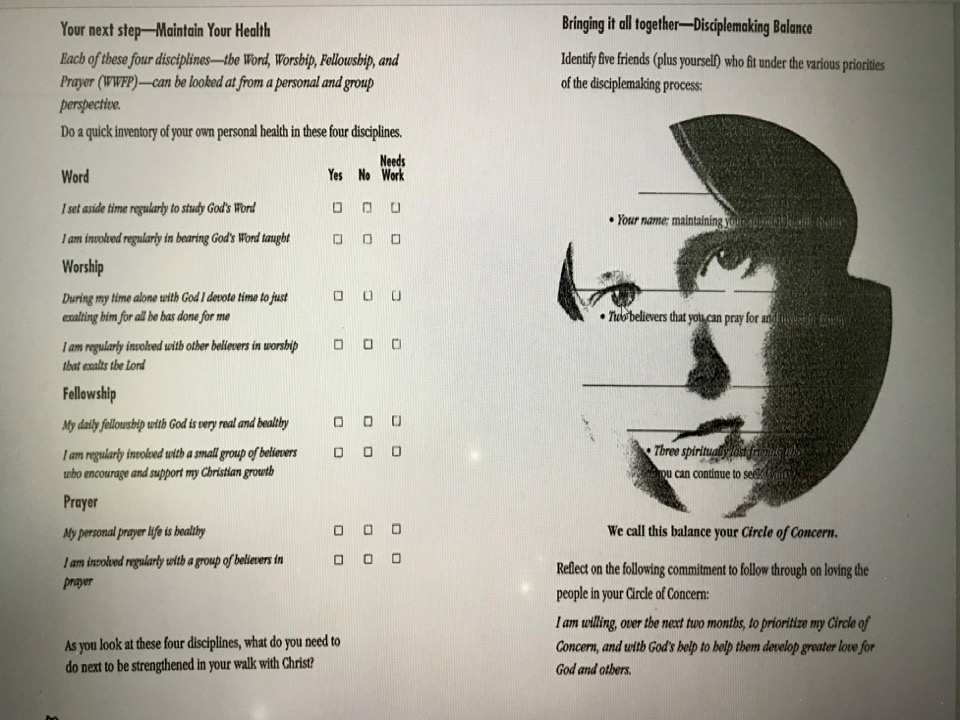 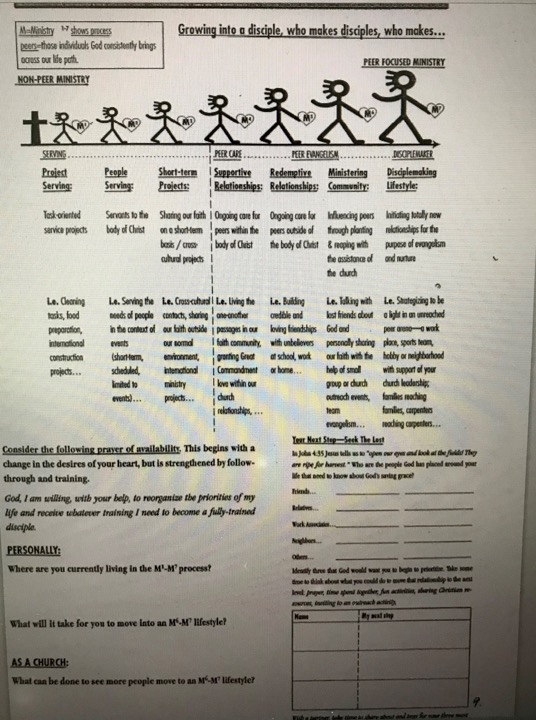 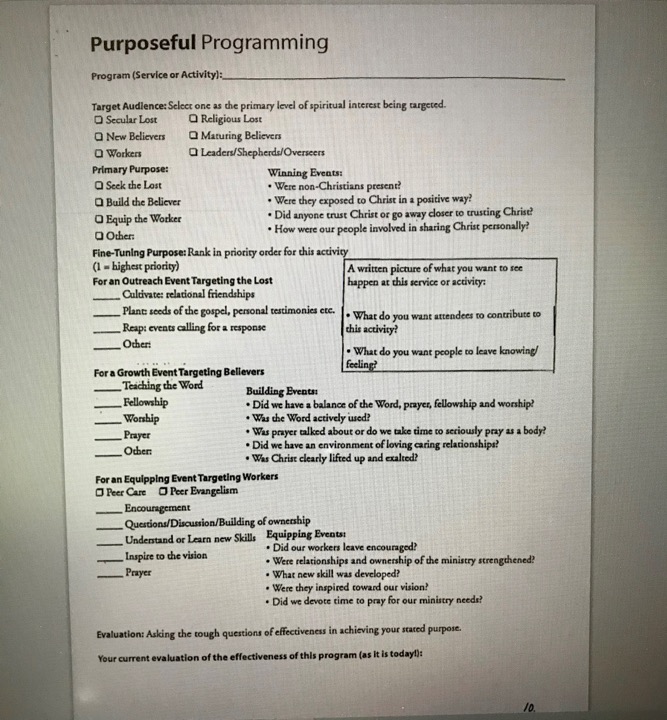 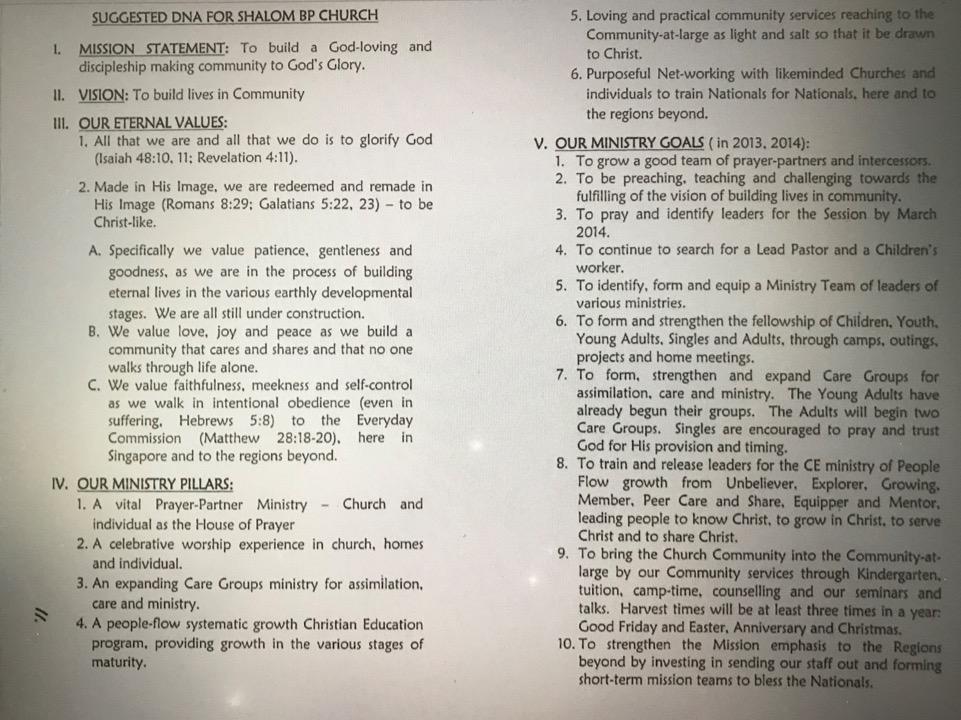 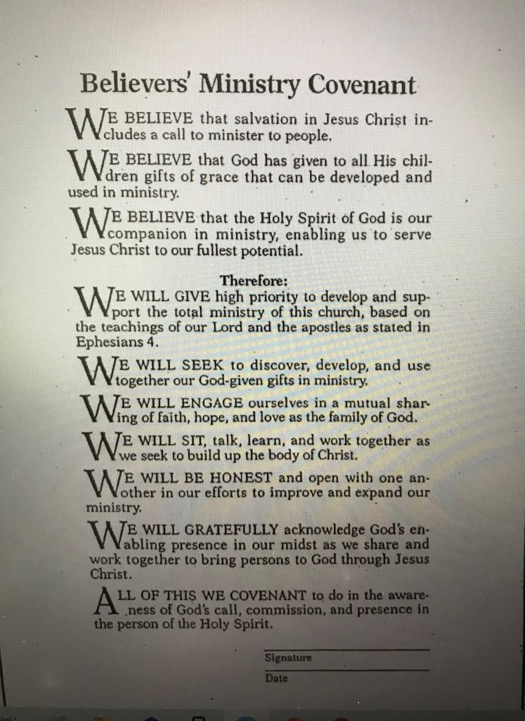 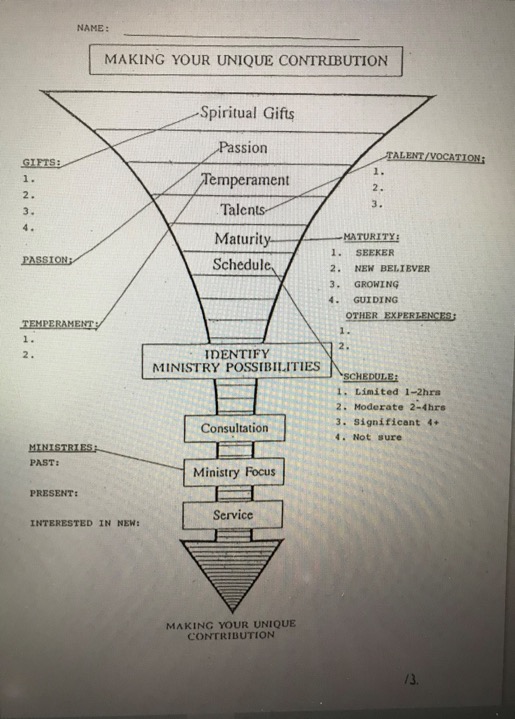 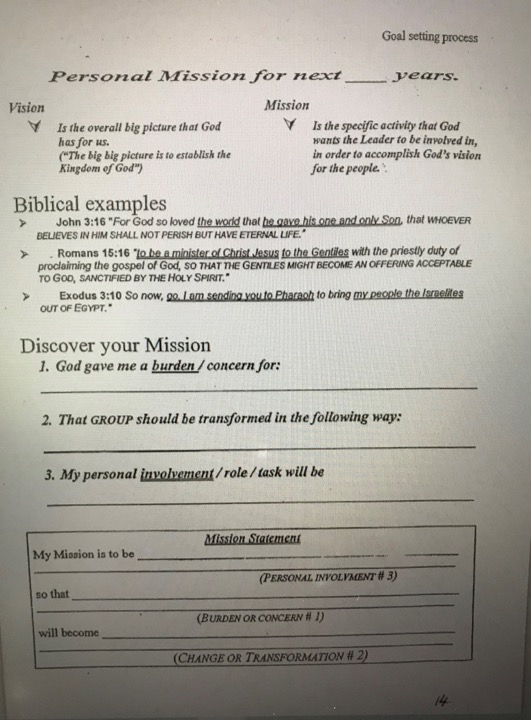 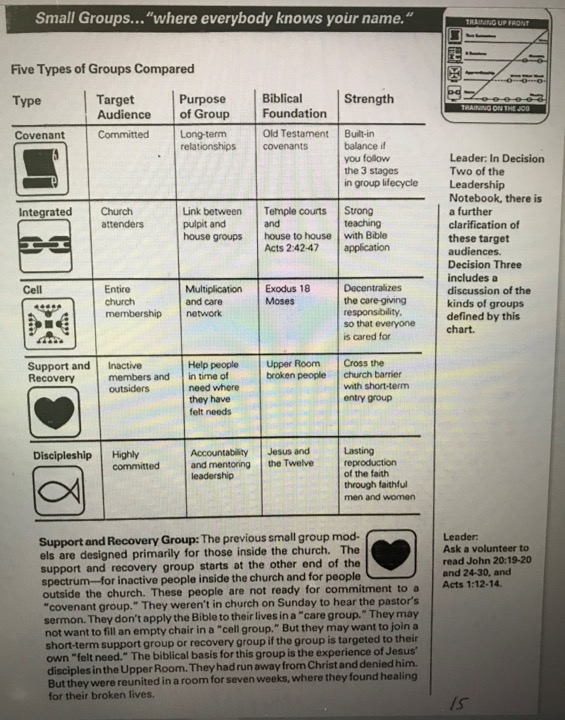 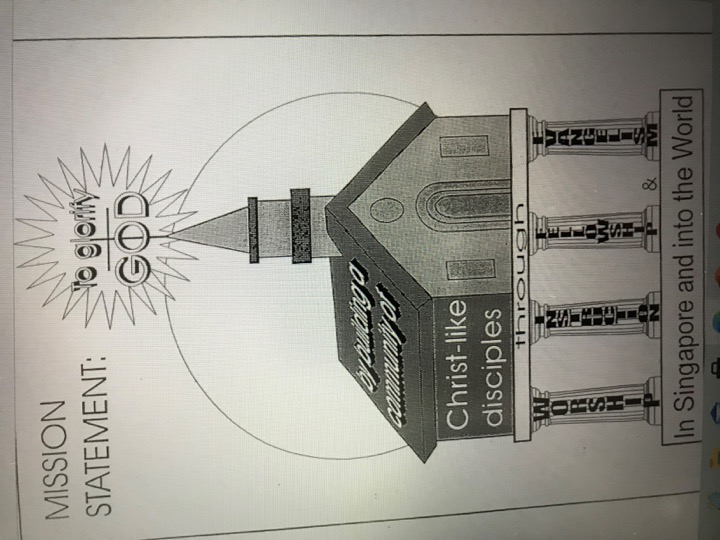 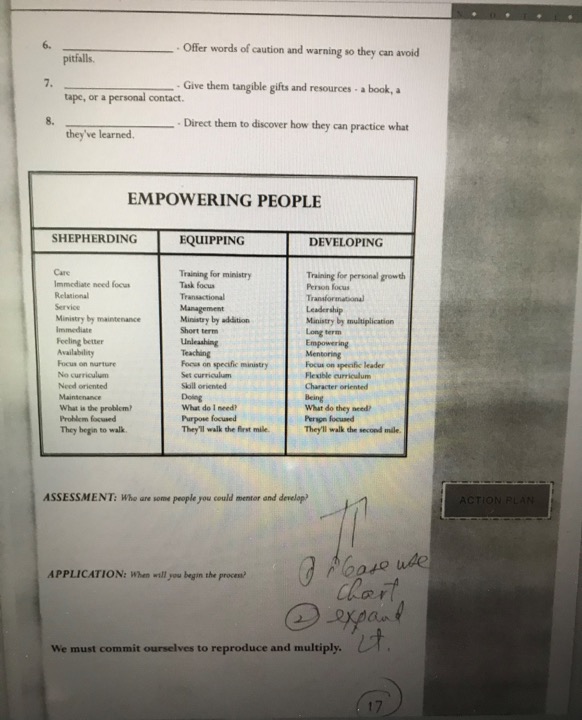 The – 5 – Love - Languages
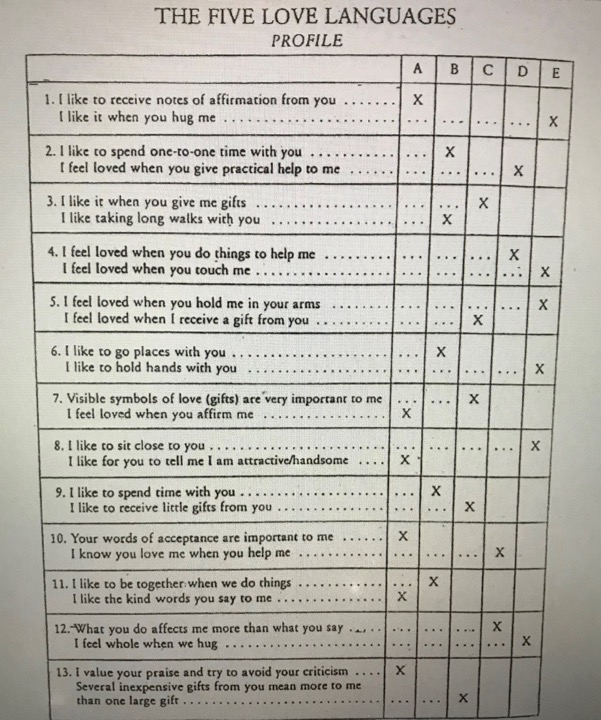 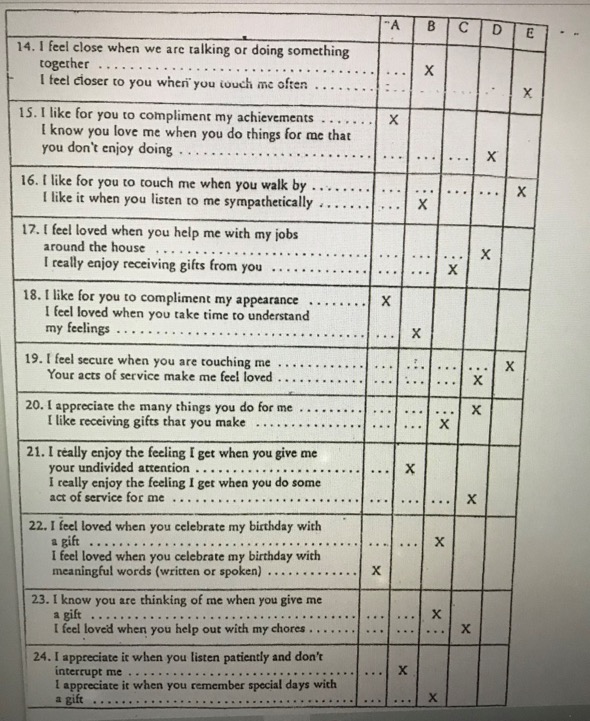 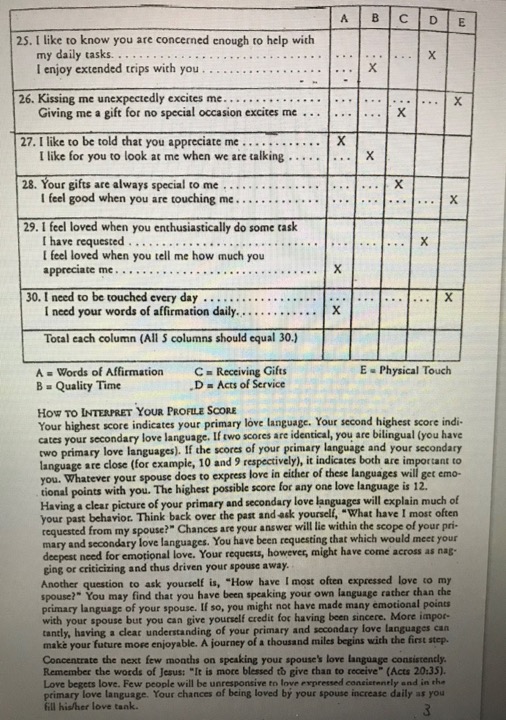 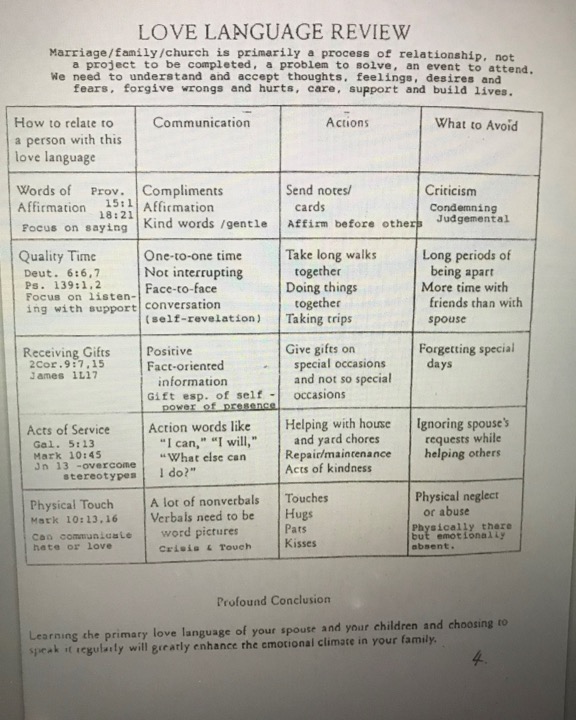